A Collaborative Approach to Mortality Reviews
Dr Emma Redfern
ED Consultant UH Bristol NHS Foundation Trust
Associate Clinical Director WEAHSN

Kevin Hunter 
Patient Safety Programme Manager WEAHSN
@PSKevH
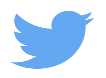 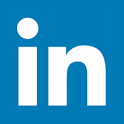 @emmaredfern5
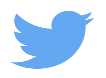 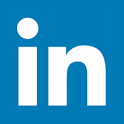 Academic Health Science Networks
We are one of 15 AHSNs across England, established by NHS England in 2013 to spread innovation at pace and scale. 

Each Academic Health Science Network hosts a Patient Safety Collaborative which works with local patients and healthcare providers to identify safety priorities and develop solutions.
The West of England Academic Health Science Network
Mortality Review Context
National Programme in place to assist acute care hospitals in England and Scotland
Reviews safety and quality of care of adults who die in hospital
Evidence-based Structured Judgement Review [SJR]
Quantitative and qualitative information on care that goes well, or not so well
NHS Trusts expected to adopt and report number of reviews from Q3 onwards
Working with the RCP as a pilot area
Where Does The WEAHSN Fit In?
Subset of our Patient Safety ‘Deteriorating Patient’ workstream
First collaborative approach across the country
Sharing of learning and issues for implementation
Sharing of policies, screening tools and operational processes
Steering Group
Monthly telecon and quarterly face to face
8 trusts, PPI, GP and Mental Health colleagues
eLearning/Toolkit
Ability to collect thematic data at regional level
Collaborative best practice framework
Development phase   Aug 2016 – Jan 2017
Established the Mortality Review Steering Group
Shared current practice across the group
Linked with Medical Examiner pilot in Gloucestershire
Developed an outline best practice framework
Created a collaborative briefing document and public facing statement
40 clinicians from 3 trusts trained in wave 1
Deanery funded trainee at one trust
Progress Jan 2017 – present
Rolled out training to the remaining collaborative trusts
Over 100 cascade trainers in West of England
Agreed version of a collaborative best practice framework
Share themes across the acute trusts and the interface with primary care
Design patient safety and quality improvement projects to address the themes
Scope how we can involve Mental Health and Community services
Linking to trust Governance/SI processes
Issues and Learning to date
Issues
Number of reviews and time to review
Avoidability question
Identifying patients with Learning difficulties & Mental health illness
No nationally available dashboard for data collection
Accessing patient records and poor quality notes
Feeding back to families where issues in care identified
Learning
Not as many reviews or issues in care as expected
Feedback to consultant teams from MD office – good and bad
Reviews to be completed within 6 weeks
Not just looking at clinical care i.e. number/times of internal bed moves
Screening tool useful for high volume specialties
Using Patient Liaison teams and where family have raised concerns
Case studies for training and structured judgement examples
Issues and Learning to date
Issues
Number of reviews for Staff to undertake and time to review
Avoidability question
Identifying patients with Learning difficulties & Mental health illness
No nationally available dashboard for data collection
Accessing patient records and poor quality notes
Feeding back to families where issues in care identified
Learning
Not as many reviews or issues in care as expected
Feedback to consultant teams from MD office – good and bad
Reviews to be completed within 6 weeks
Not just looking at clinical care i.e. number/times of internal bed moves
Screening tool useful for high volume specialties
Using Patient Liaison teams and where family have raised concerns
Case studies for training and structured judgement examples
Recurring Operational Themes
No more than 2 reviews per consultant per month
No ‘marking own homework’
Feeding back to colleagues
This is a ‘learning’ tool and not to punish
Making this more than just a ‘tick-box’ exercise
In scope/out of scope needs to be agreed at senior trust level
Using the reviews
A few done well is better than many done badly
Feeding back (good and bad) to staff through trust mortality surveillance groups – remember it’s to learn!
Regional QI Programmes based on the themes
Early Findings
Data from across our region from the date of local trust implementation to beginning Sept

Trust 1 - 569 deaths, 106 SJR, 5 2nd Review and 1 avoidable (already identified through SI process)
Trust 2 - 313 deaths 50 SJR, 0 avoidable
Trust 3 – 322 deaths, 161 SJR, Slight evidence in 12 cases and 28 learning points
Trust 4 – 426 deaths, 182 screened or reviewed, 0 avoidable
Trust 5 – 40 deaths, 7 SJR, 0 avoidable
Early Findings - Themes
End of Life Care – early discussion with palliative care
in hospital recognition 
out of hospital recognition and DNACPR
Timely senior reviews
#NOF pathway
Poor documentation – both content and availability for reviews of electronic systems
Screening process still to be refined
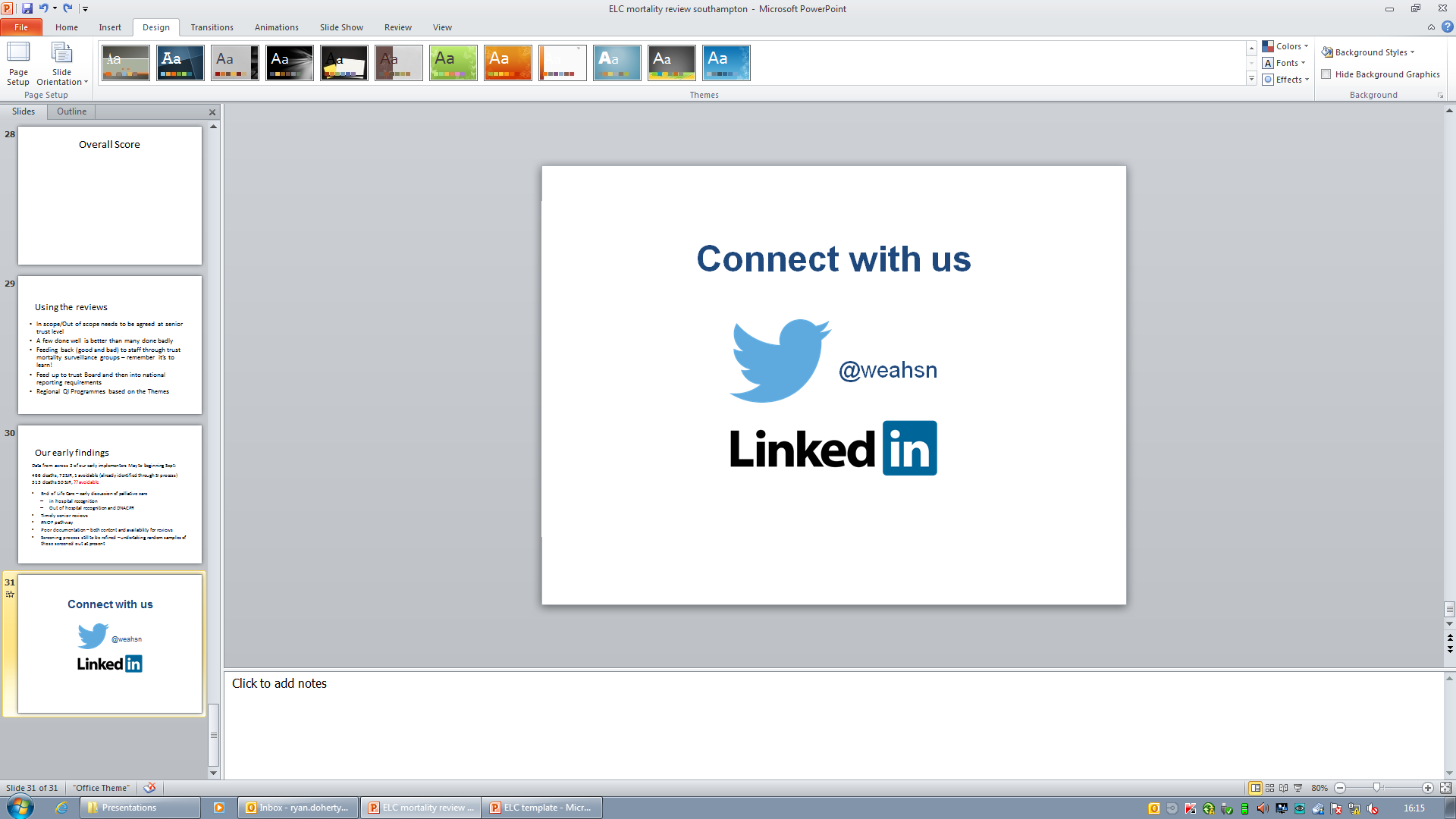